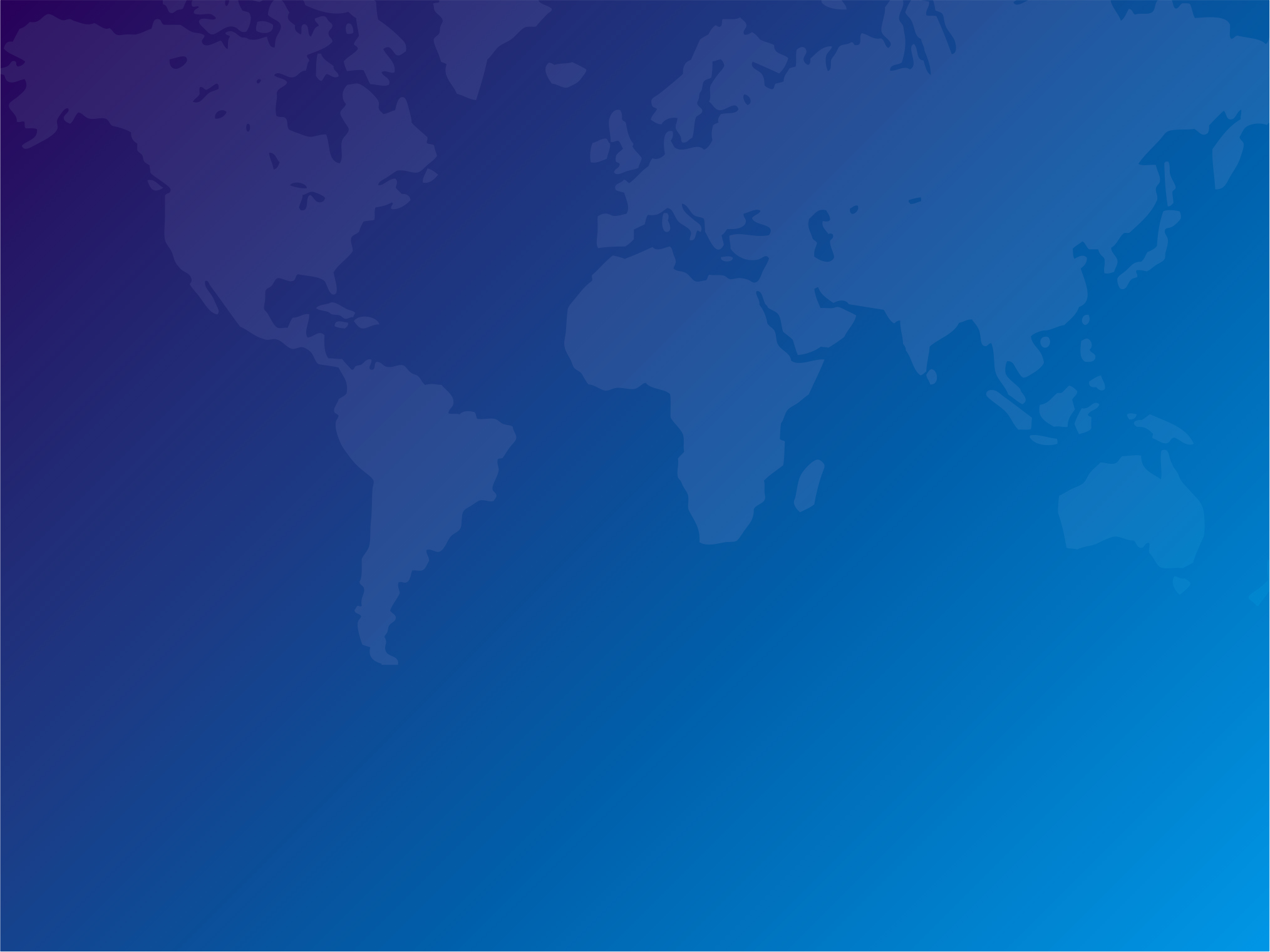 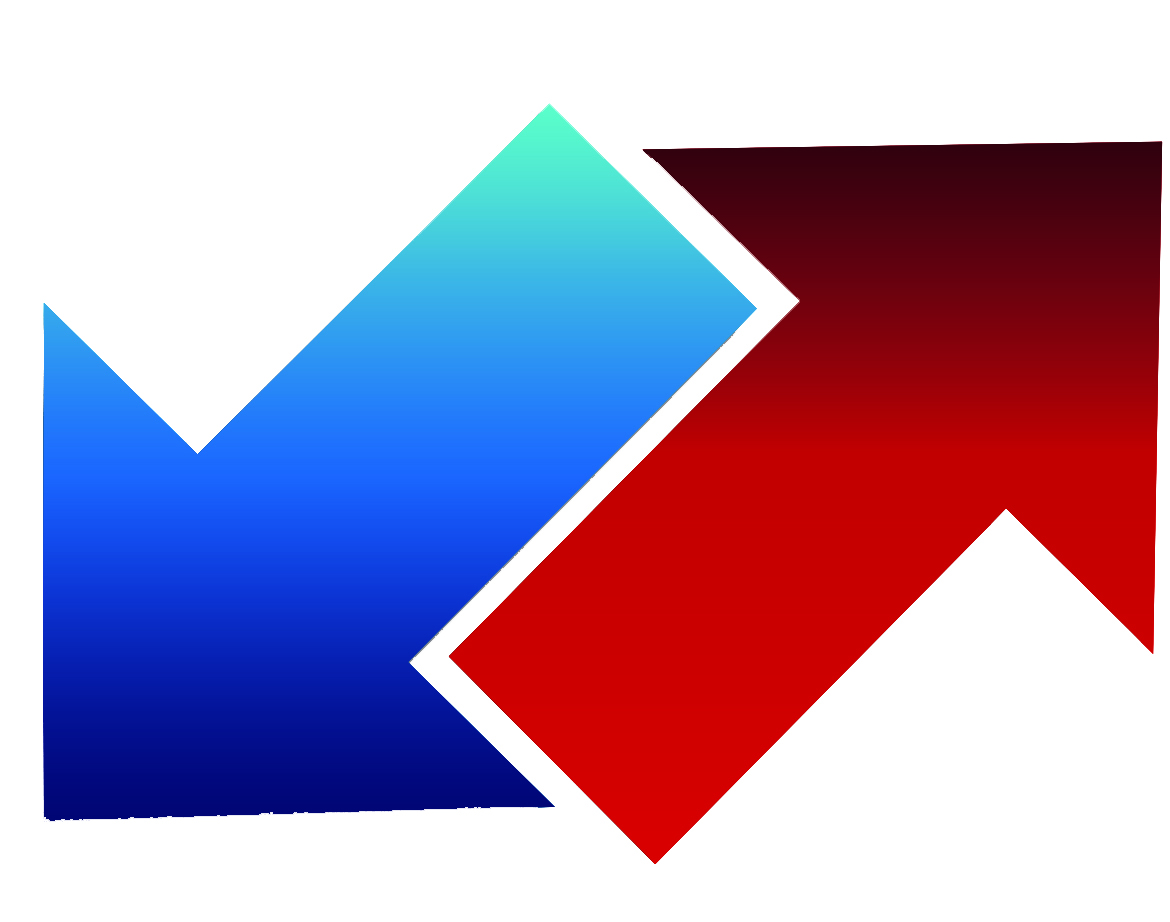 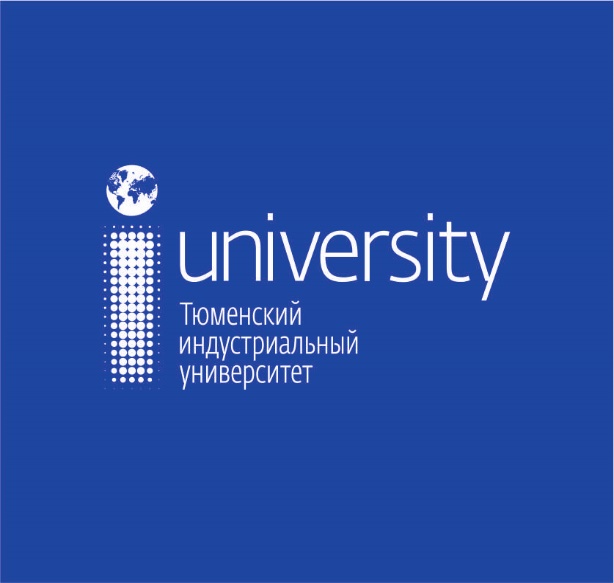 «ТЮМЕНСКИЙ ИНДУСТРИАЛЬНЫЙ УНИВЕРСИТЕТ»
Институт транспорта
Логистика и управление цепями поставок
Направление 23.03.01 Технология транспортных процессов
прикладной бакалавриат

математика/русский язык/физика
Очная форма обучения - бюджет 21 чел., договор 4 чел. 
Заочная форма обучения, в том числе ускоренная
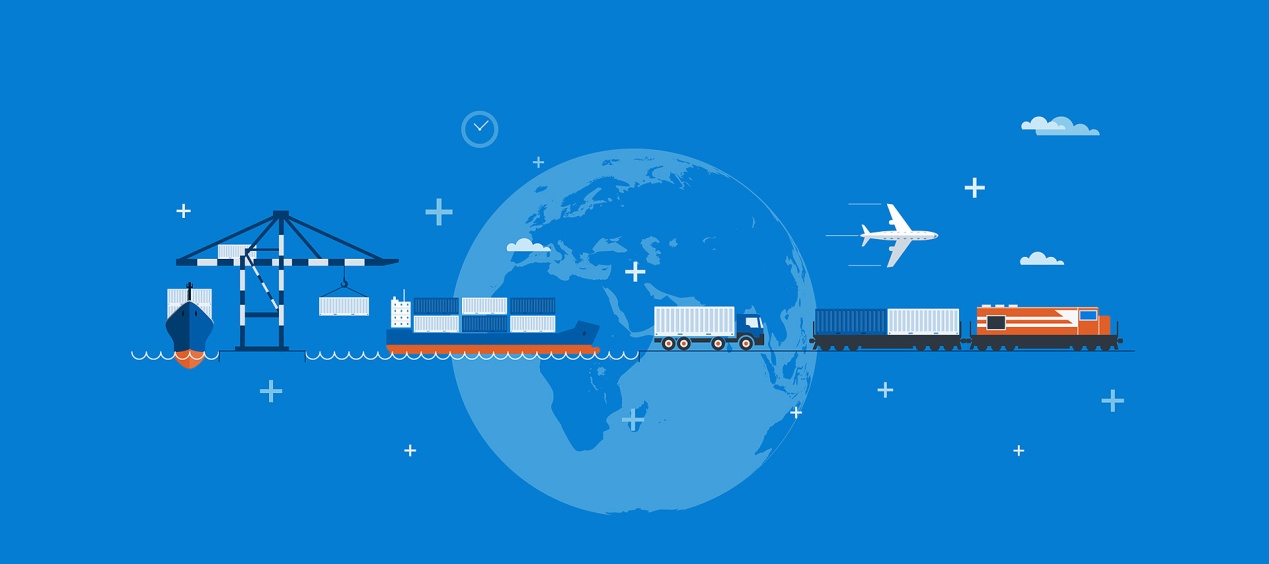 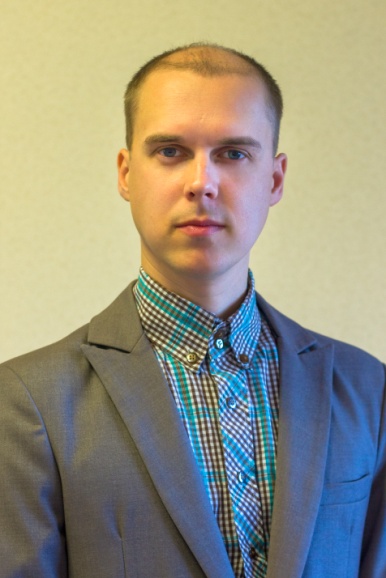 Руководитель образовательной программы

Денис Анатольевич Чайников
Логистика и управление цепями поставок
Программа в области управления, планирования и контроля движения материальных, информационных и финансовых потоков различных масштабов
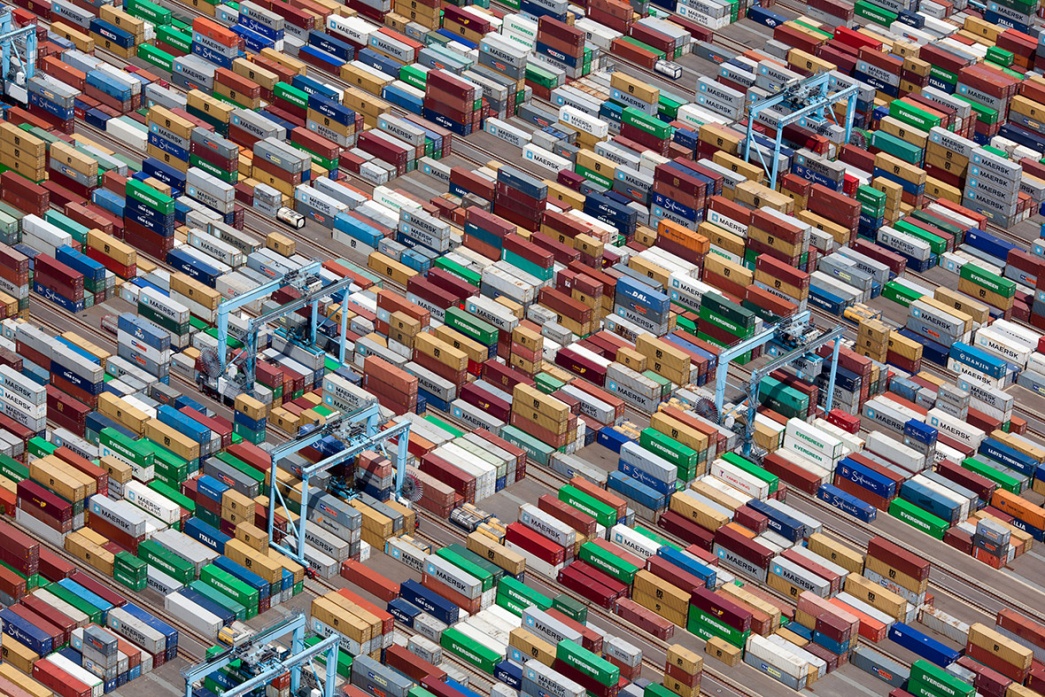 Источник: http://codyphelanfine.tumblr.com/
Предусматривает подготовку Координаторов и менеджеров по логистике; Начальников и руководителей отделов материально-технического снабжения, сбыта, логистики; Заместителей директоров по логистике для организаций любого уровня
Актуальность Программы
Объем инвестиций в четыре Логистических Центра  (ЛЦ) Тюменской области, составляет около 4 млрд. рублей.
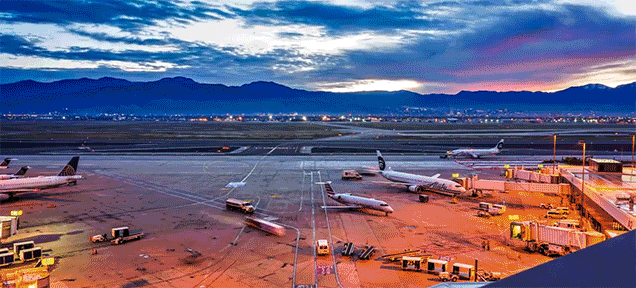 Ведется строительство ЛЦ:
Лесобаза (площадка «ДСК-500). Площадь 30 000 кв.м. (350 новых рабочих мест к 2021 г.) - X5 Ритейл Групп;
СПС-Инвест (Ялуторовск);
Мясокомбинат «Ялуторовский
Источник: http://flightclub.jalopnik.com/feast-your-eyes-on-this-mesmerizing-timelapse-of-airpor-1688079602
В связи с глобализацией современной логистики и необходимости ускорения движения потоков остро встает вопрос об обеспечении всех отраслей высококвалифицированными специалистами в области управления движением транспортных, грузовых, информационных и финансовых потоков
Мы обеспечим: 
получение Вами самых актуальных и необходимых компетенций в этой профессиональной деятельности;
прохождение практик на ведущих предприятиях региона в области логистики;
проведение интерактивных практических занятий на предприятиях с привлечением будущих работодателей;
Особенности Программы
Профессорско-преподавательский состав и внешние эксперты из логистики поделятся своими знаниями и раскроют секреты, тонкости и нюансы логистического сервиса.
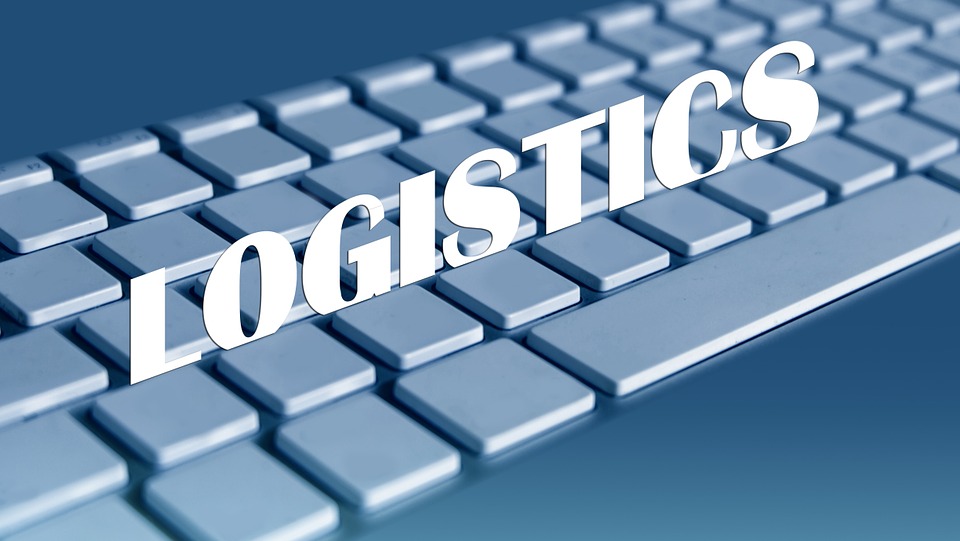 Возможность при обучении дополнительно получить рабочие профессии: 
Снабжение склада
Оператор склада
Диспетчер автомобильного и городского наземного электрического транспорта
Оператор беспилотных летательных аппаратов
Особенности Программы
Работа с индустриальными проектами – реализация проектов CDIO и их экспертная оценка представителями профильных предприятий: Разработка эффективных схем организации движения транспортных средств, Разработка транснациональных маршрутов доставки, Мониторинг проходимости транспортных узлов, Формирование системы беспилотной доставки и другие
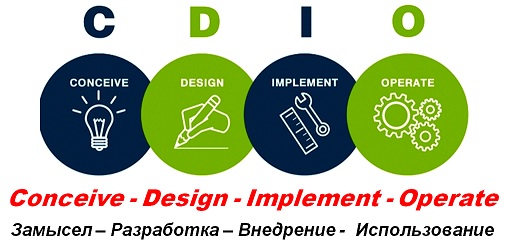 Зачет результатов дисциплин, освоенных студентом на он-лайн образовательных платформах